Infective Endocarditis in Childrenby mbbsppt.com
Infective Endocarditis
Febrile illness
Persistent bacteremia
Characteristic lesion of microbial infection of the endothelial surface of the heart   

Variable in size
Amorphous mass of fibrin & platelets
Abundant organisms
the vegetation
Epidemiology
Increasing incidence beginning in the ‘80s
Increasing number of surgical patients
Increasing number of complex congenital heart disease
Increased use of prosthetic materials
Pre-antibiotic era: mortality approached 100%
Mortality approaches 15-25%
Infective Endocarditis
Pathogenesis
Endothelial damage
Platelet-fibrin thrombi
Microorganism adherence
Heart disease and IE
Berkowitz, FE: Infective endocarditis. IN Nichols EG, Cameron DE, Greeley WJ, et al (eds):
Critical Heart Disease in Infants and Children. St. Louis, Mosby-Year Book, 1995.
Pathogenesis
Berkowitz, FE: Infective endocarditis. IN Nichols EG, Cameron DE, Greeley WJ, et al (eds):
Critical Heart Disease in Infants and Children. St. Louis, Mosby-Year Book, 1995.
Clinical Features
Interval between index bacteremia & onset of sx’s usually < 2 weeks
May be substantially longer in early PVE
Fever most common sign.
Murmur present in 80 – 85%
Generally indication of underlying lesion
Frequently absent in tricuspid IE
Changing murmur
Classical Peripheral Manifestations
Less common today 

Not seen in tricuspid endocarditis

Petechiae most common
Janeway Lesions
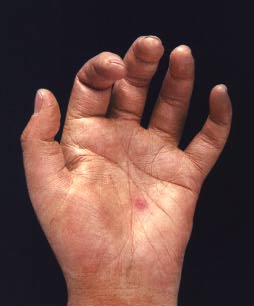 Splinter Hemorrhage
Osler’s Nodes
Subconjunctival Hemorrhages
Diagnosis
Traditionally based upon “positive blood cultures in the presence of a new or changing heart murmur”, or persistent fever in the presence of heart disease.
Shortcomings include culture-negative endocarditis, lack of typical echocardiographic findings, etc.
Duke Criteria
Based on pathological and clinical criteria.
Utilizes microbiological data, evidence of endocardial involvement, and other phenomenon associated with infective endocarditis to estimate the probability of infective endocarditis in a given patient.
Has been shown to be valid and reproducible in children
Durack DT, Lukes AS, Bright DK.  New criteria for diagnosis of infective endocarditis: utilization of specific echocardiographic findings.  AM J Med 96:200, 1994

Stockheim JA, Chadwick EG, Kessler S, et al. Are the Duke Criteria superior to the Beth Israel criteria for the diagnosis of infective endocarditis in children?  Clin Infect Dis 27:1451, 1998
Sequelae
Neurologic manifestations, 20%
Cerebral emboli, mycotic aneurysms, cerebritis, brain abscess, hemorrhage, etc.
Peripheral embolization
Ischemia, infarction, mycotic aneurysms
Pulmonary infarction
Renal insufficiency
Congestive heart failure
Goals of Therapy
Eradicate infection


Definitively treat sequelae of destructive intra-cardiac and extra-cardiac lesions
Endocarditis prophylaxis recommended (2008 AHA )
Prosthetic heart valves
Prosthetic material used for cardiac valve repair
A prior history of IE.
Unrepaired cyanotic congenital heart disease
Completely repaired congenital heart defects  during the first six months after the procedure.
Repaired congenital heart disease with residual defects
Cardiac "valvulopathy" in a transplanted heart.
17
Endocarditis prophylaxis NOT recommended
Isolated secundum ASD
Surgically repaired VSD, ASD, or PDA after 6 months (no residua)
MVP
Previous Kawasaki disease w/o valvar dysfunction
Pacemakers
Flow murmurs
Thank You
19